Le classi  5^ sez. B e C di via dell’arte
Vivere bene mangiando sano…..
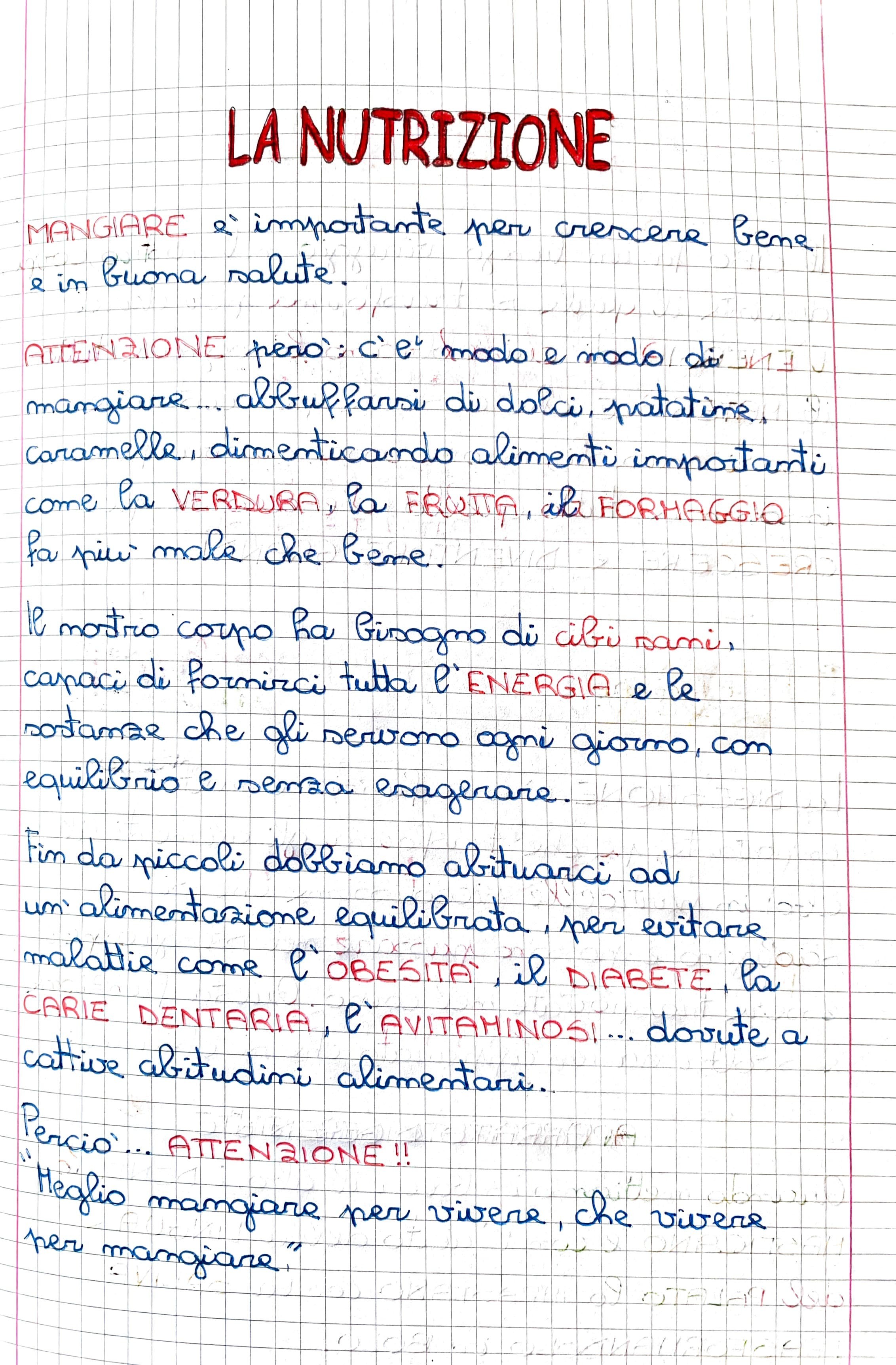 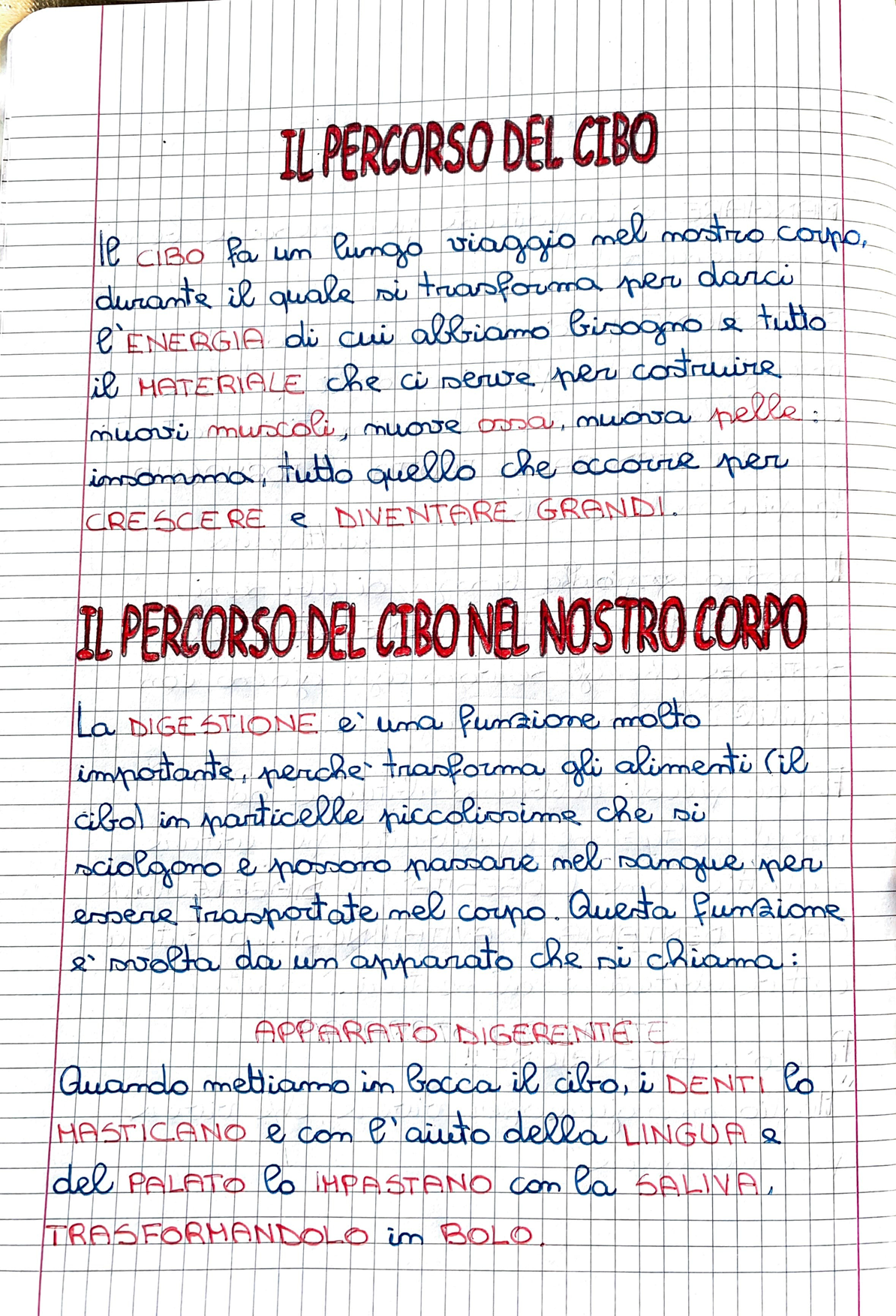 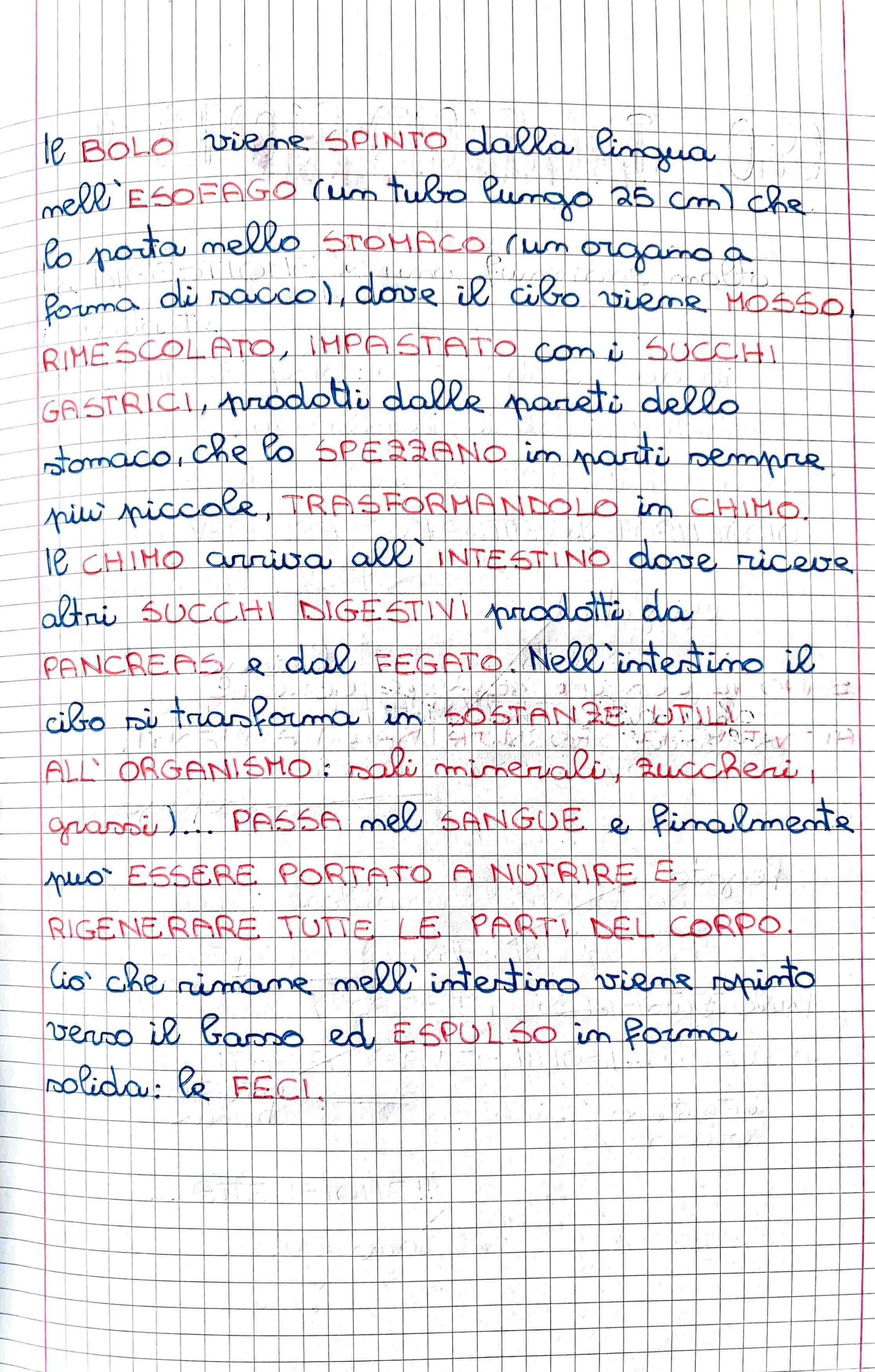 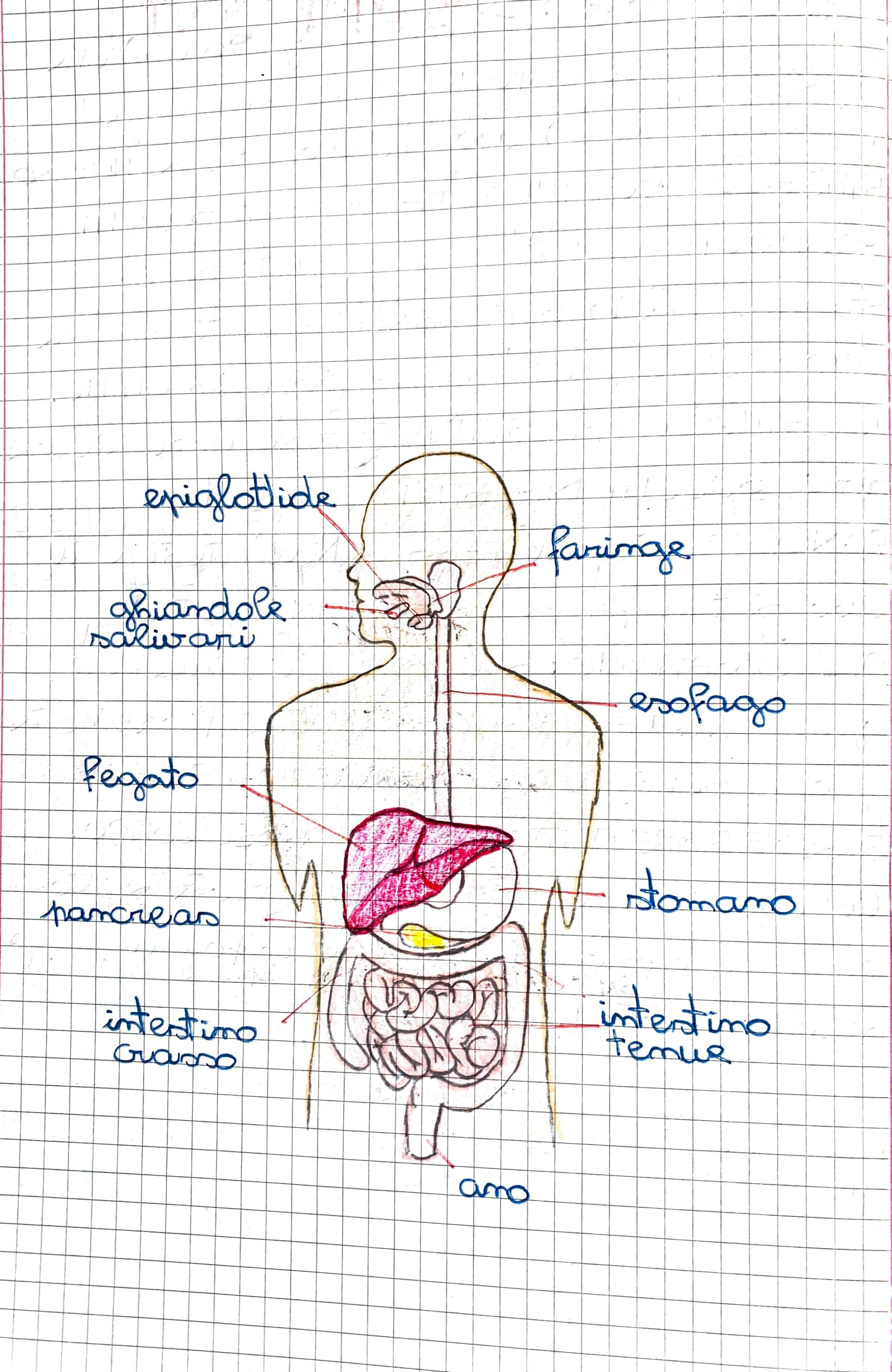 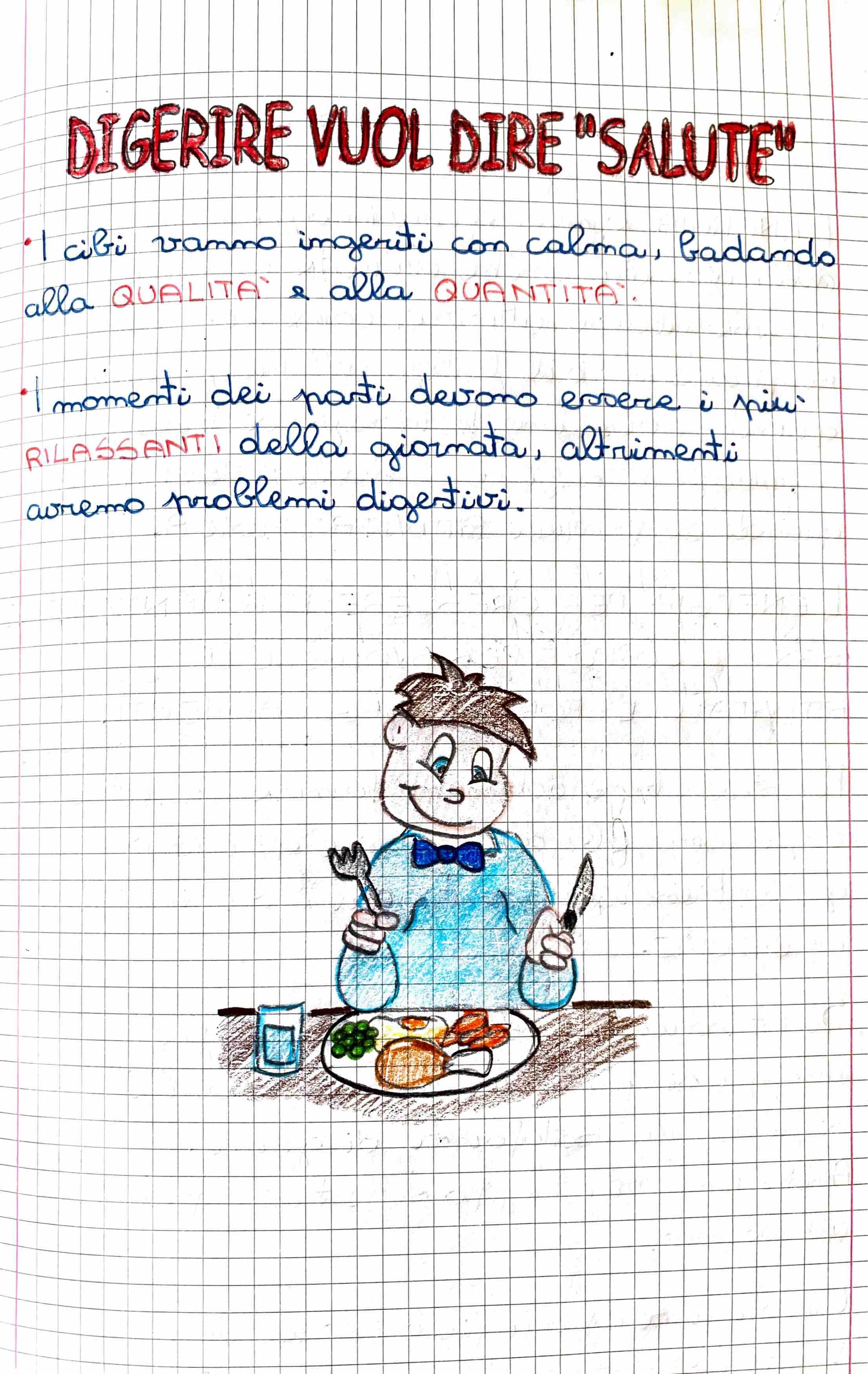 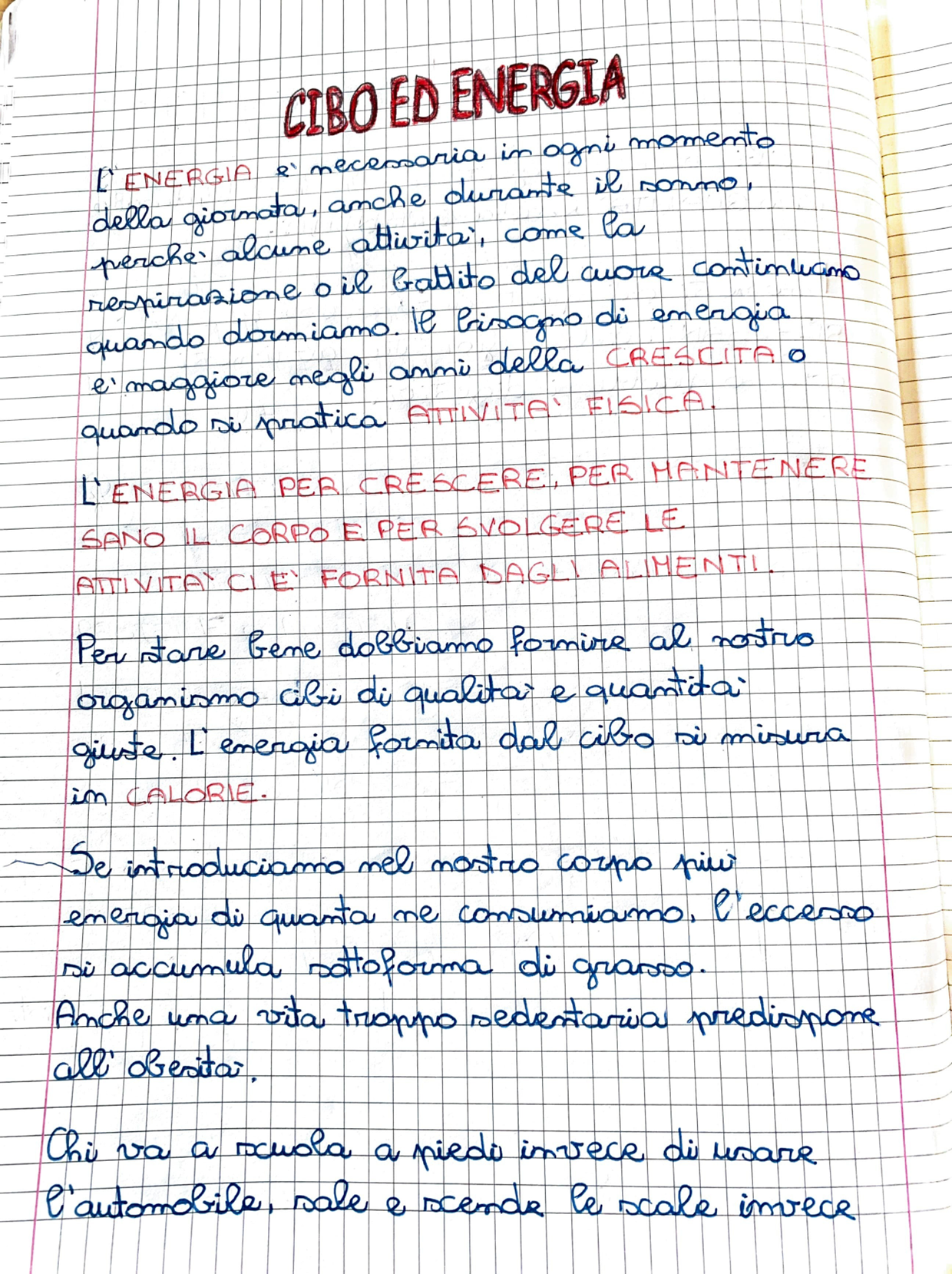 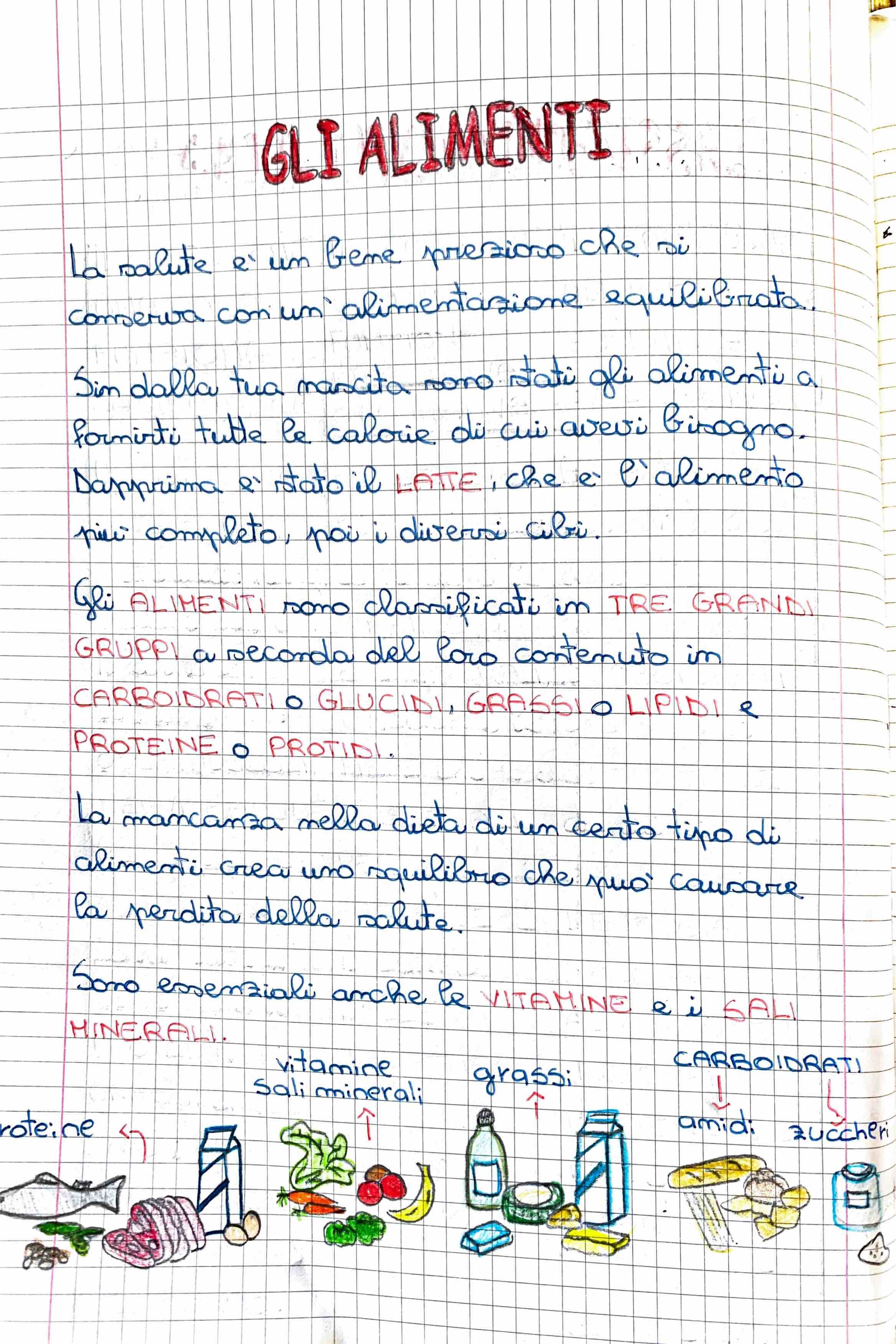 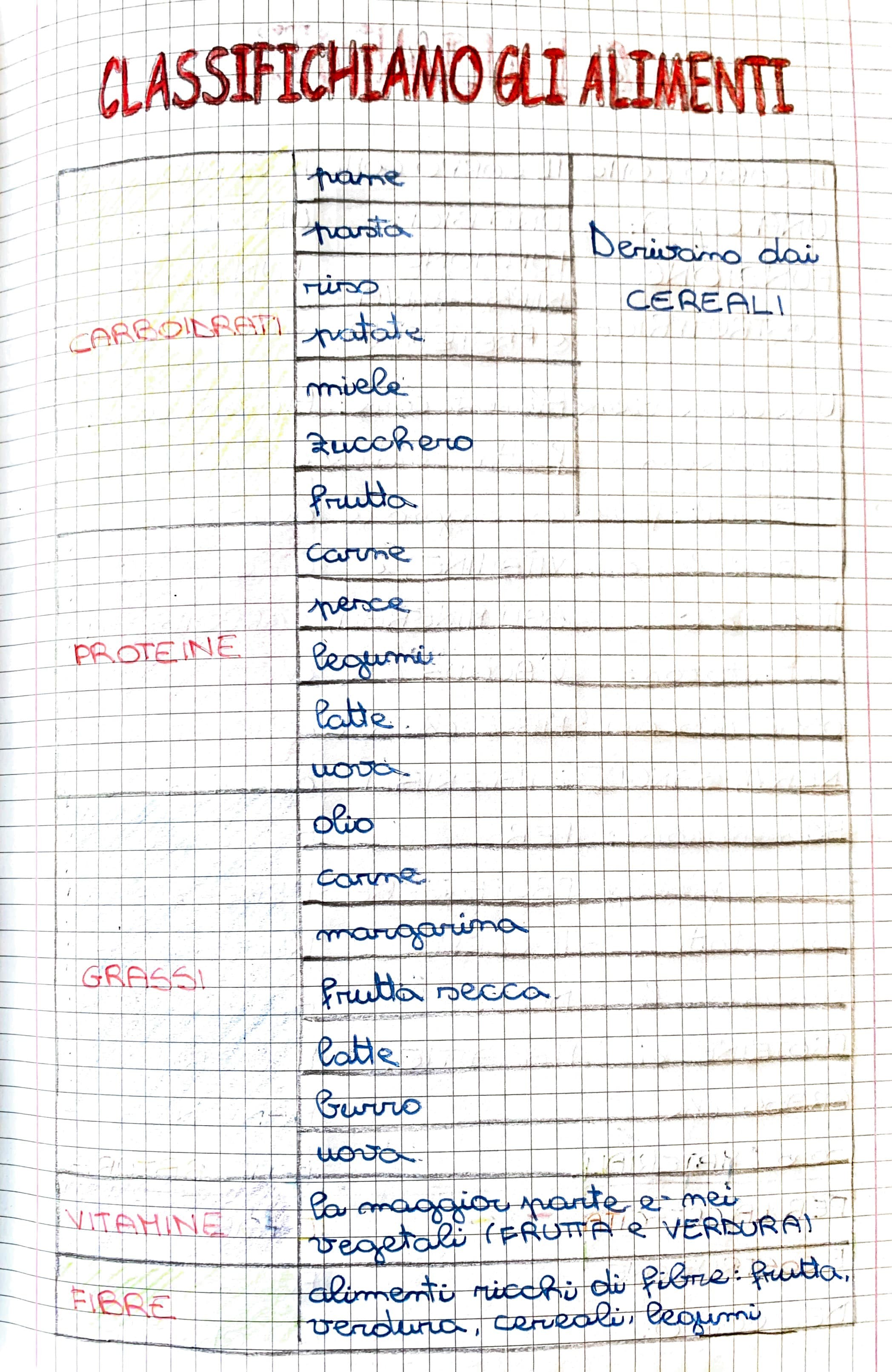 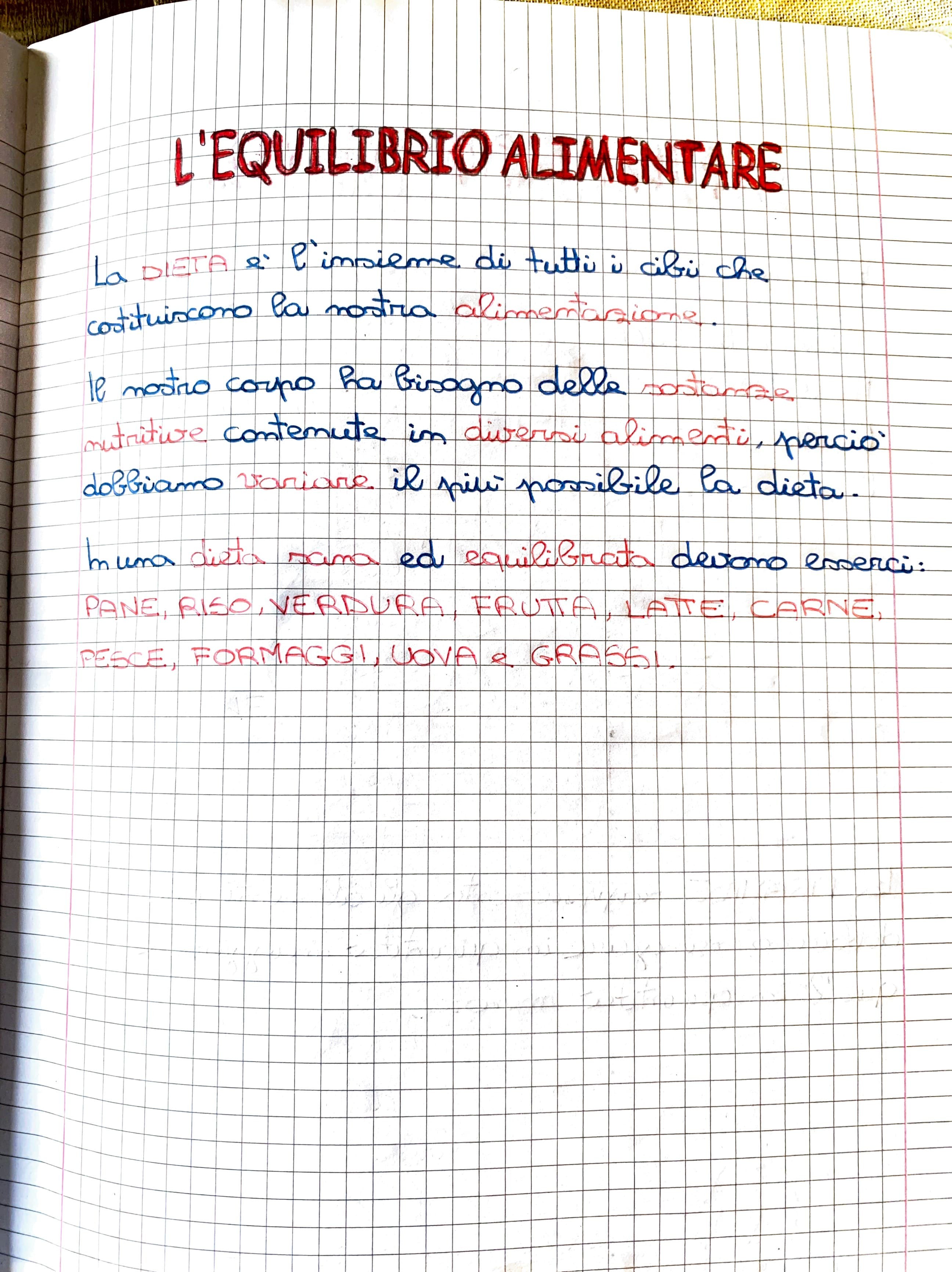 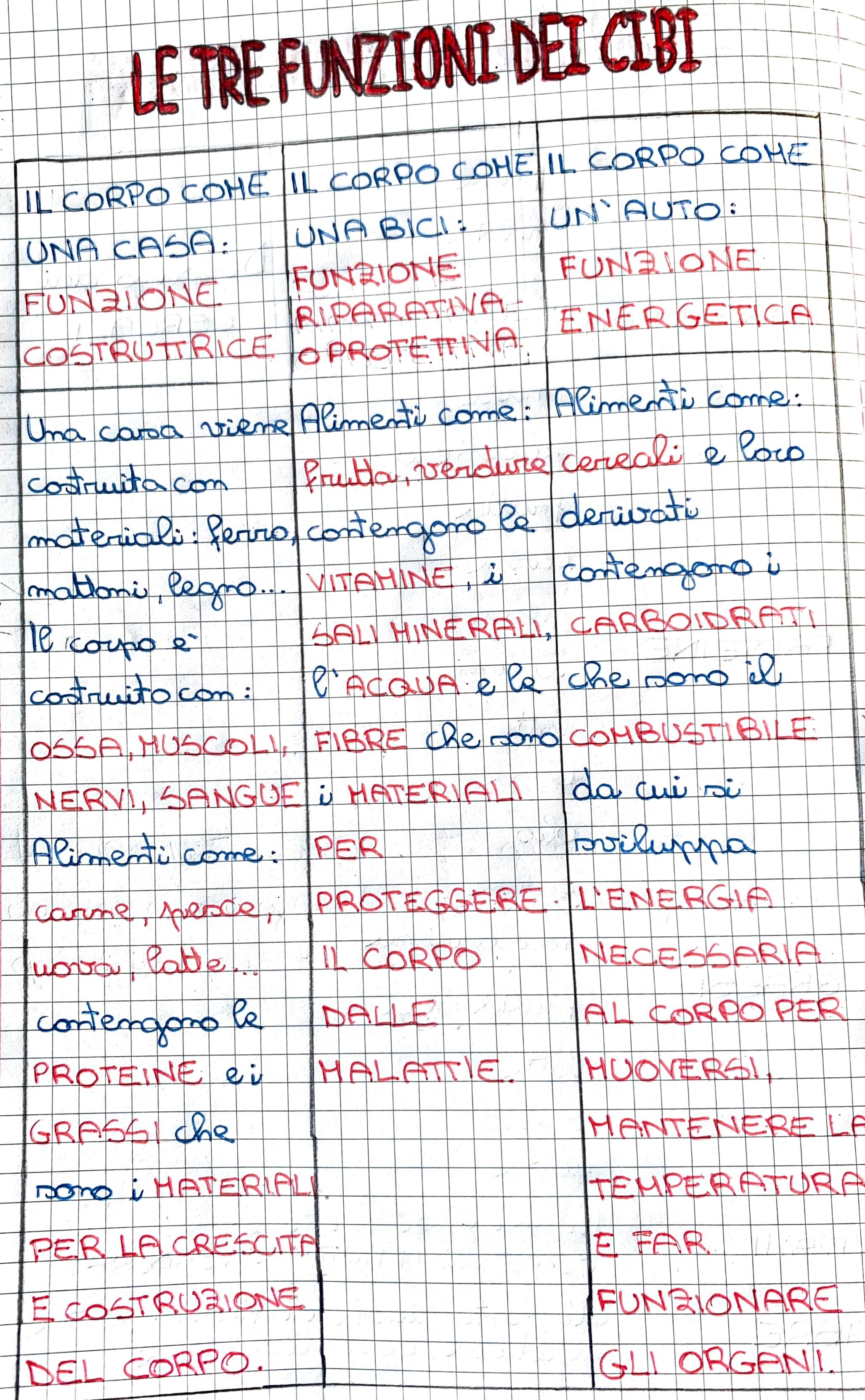 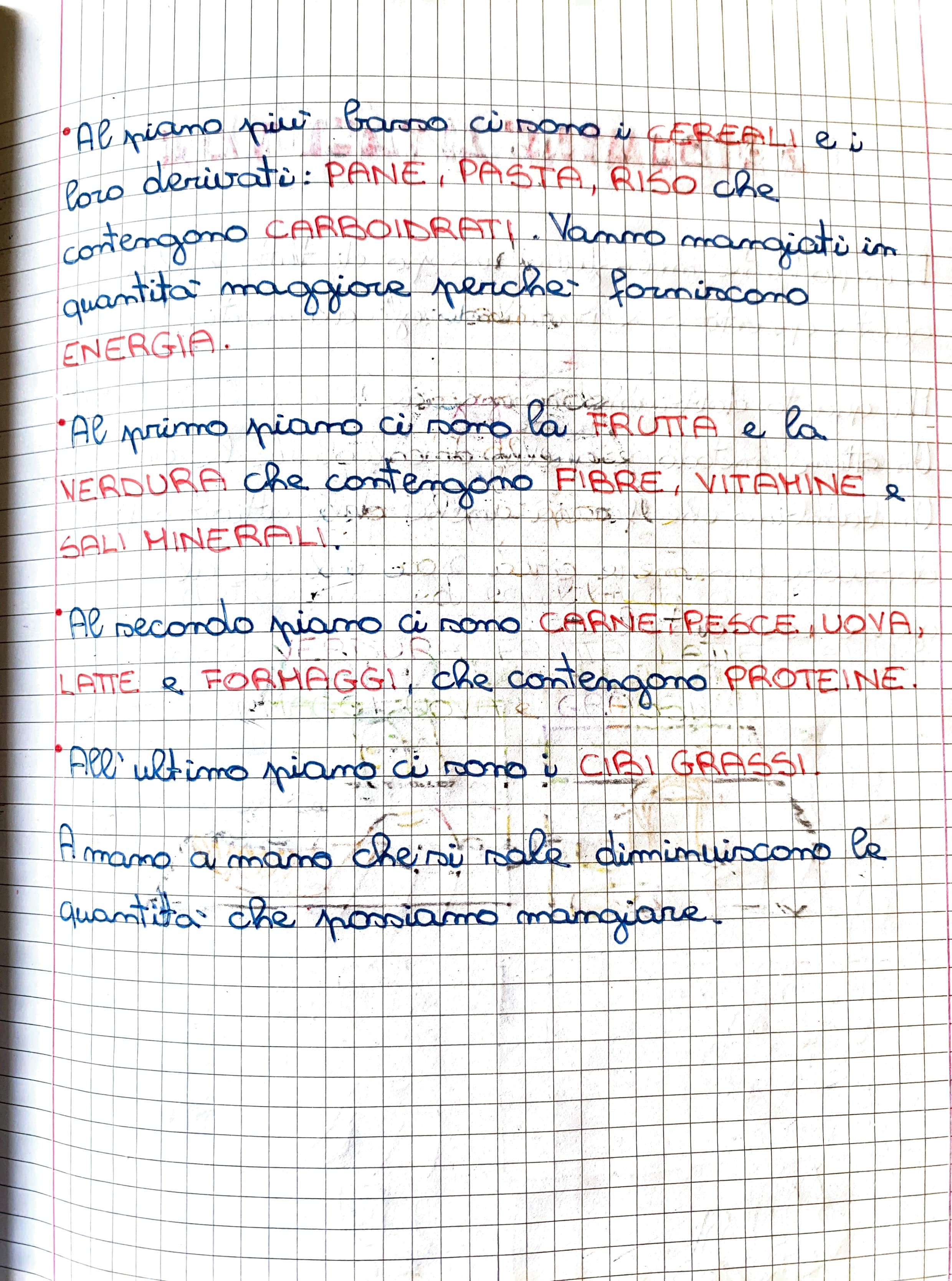 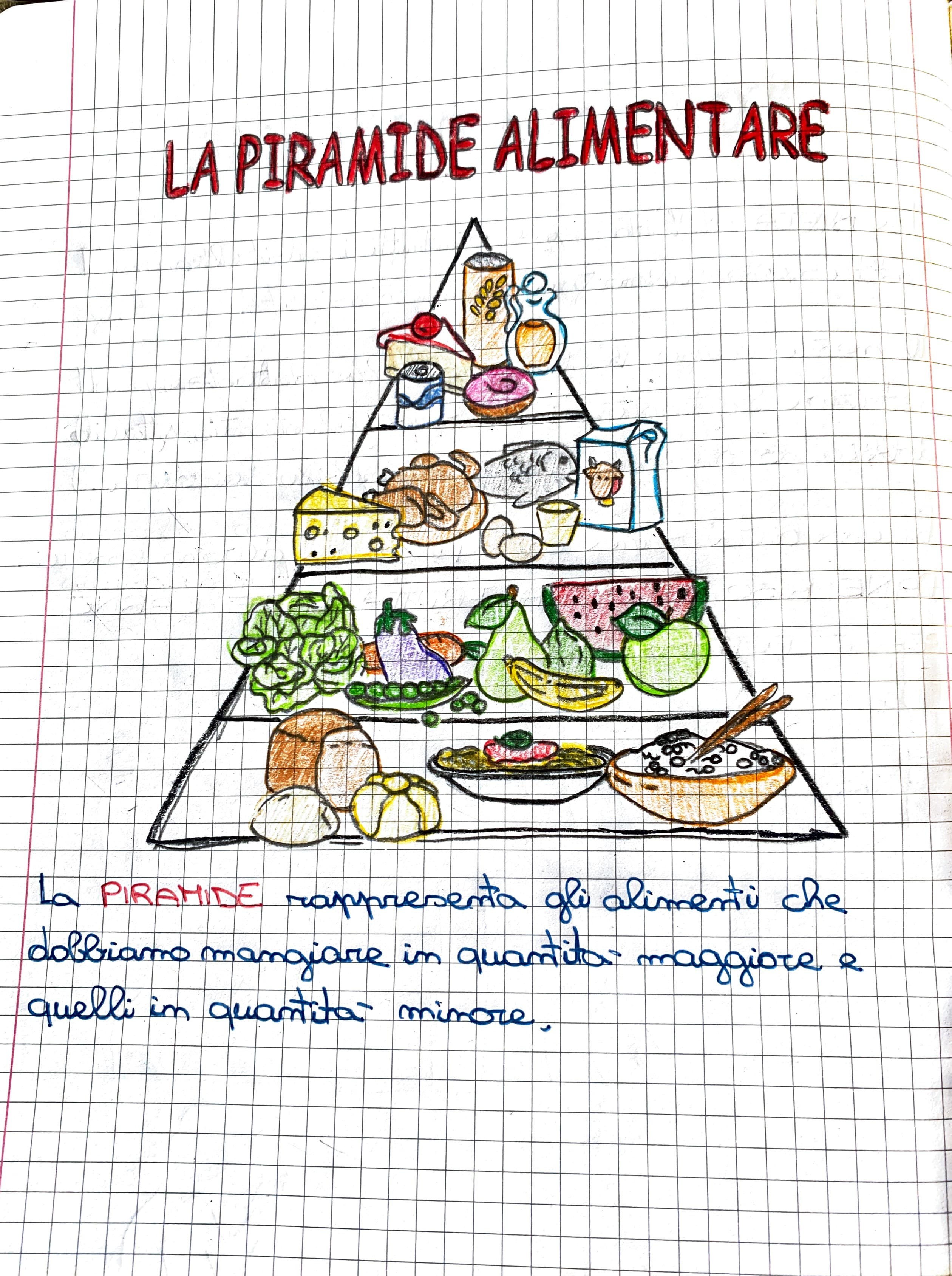 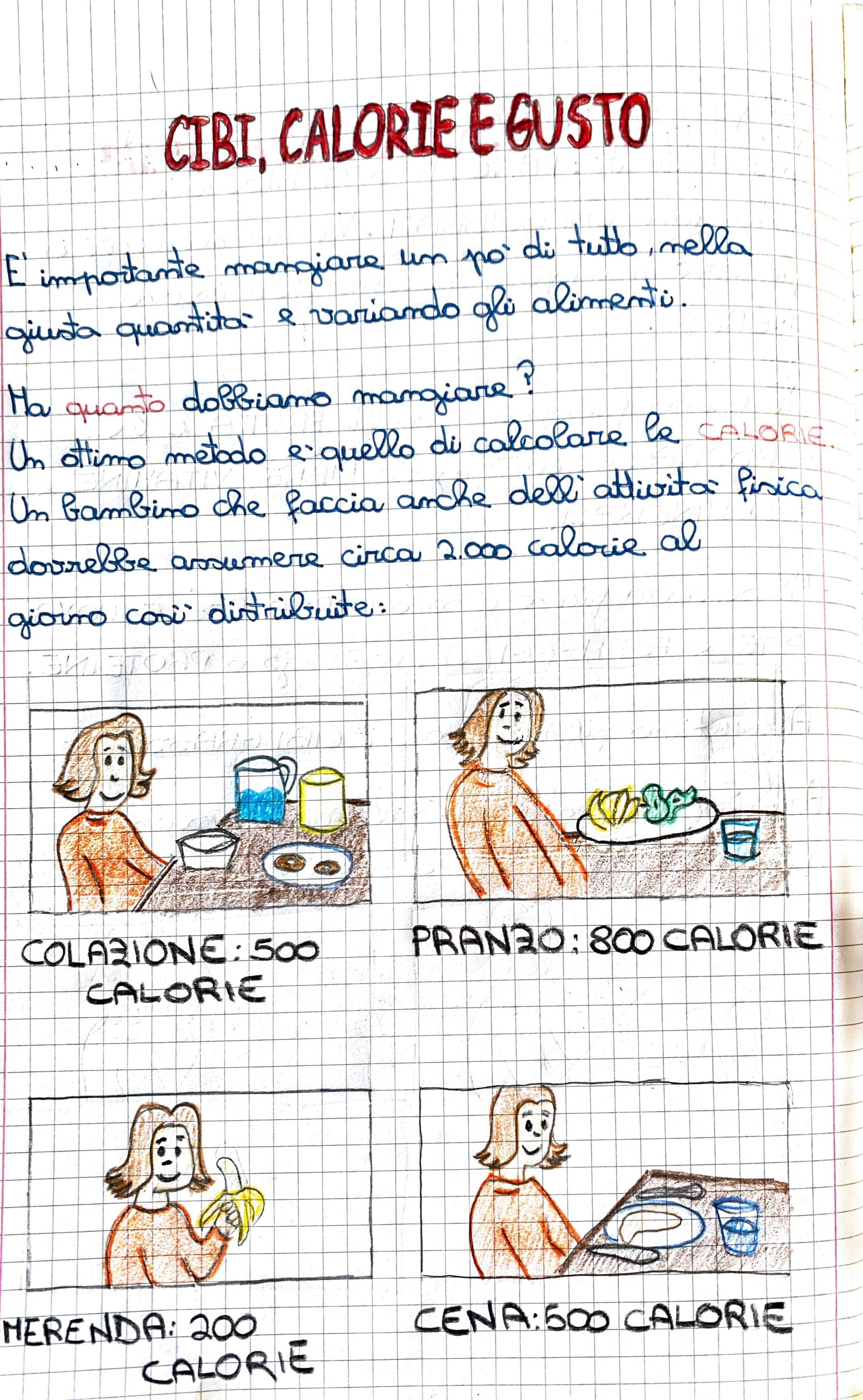 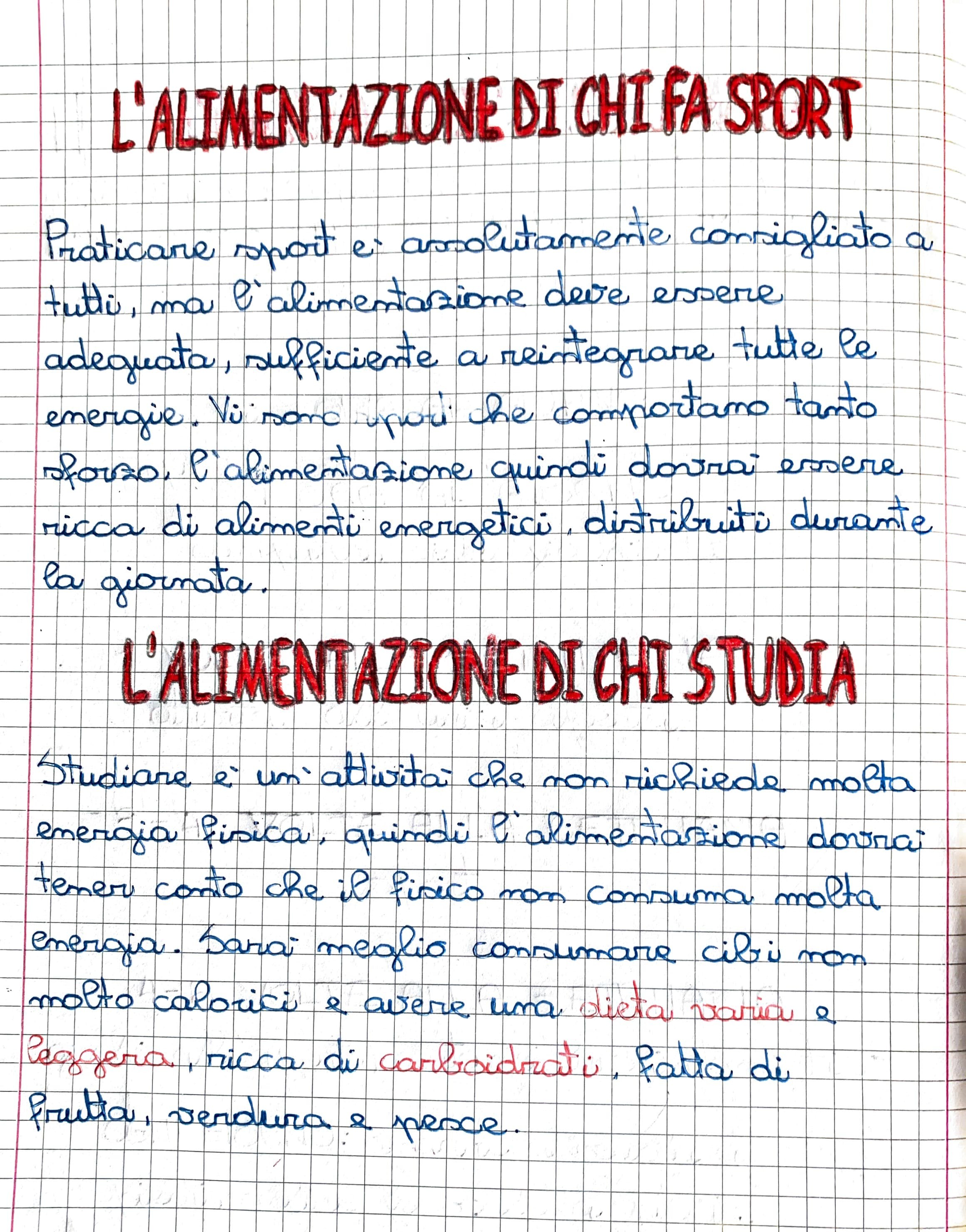 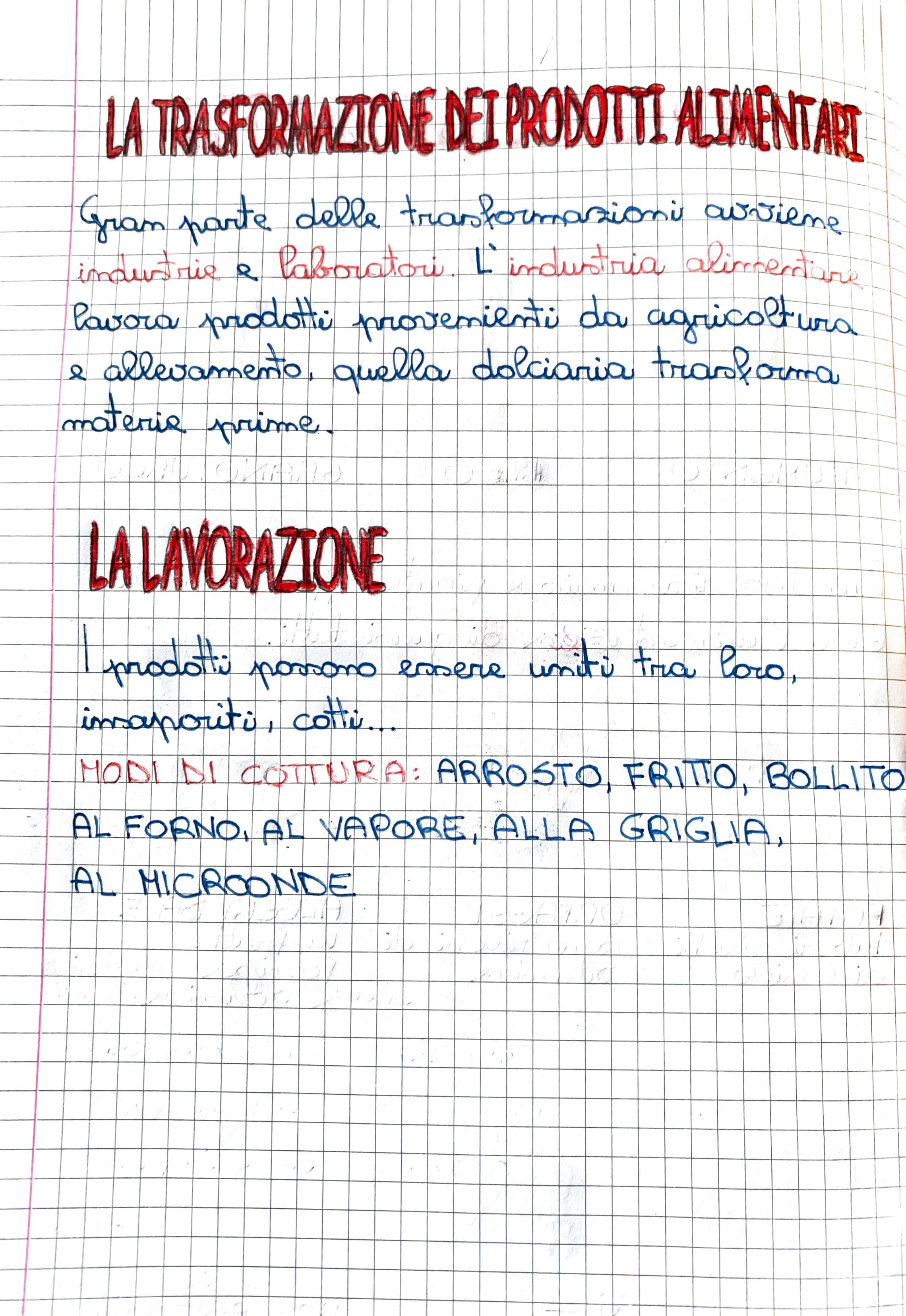 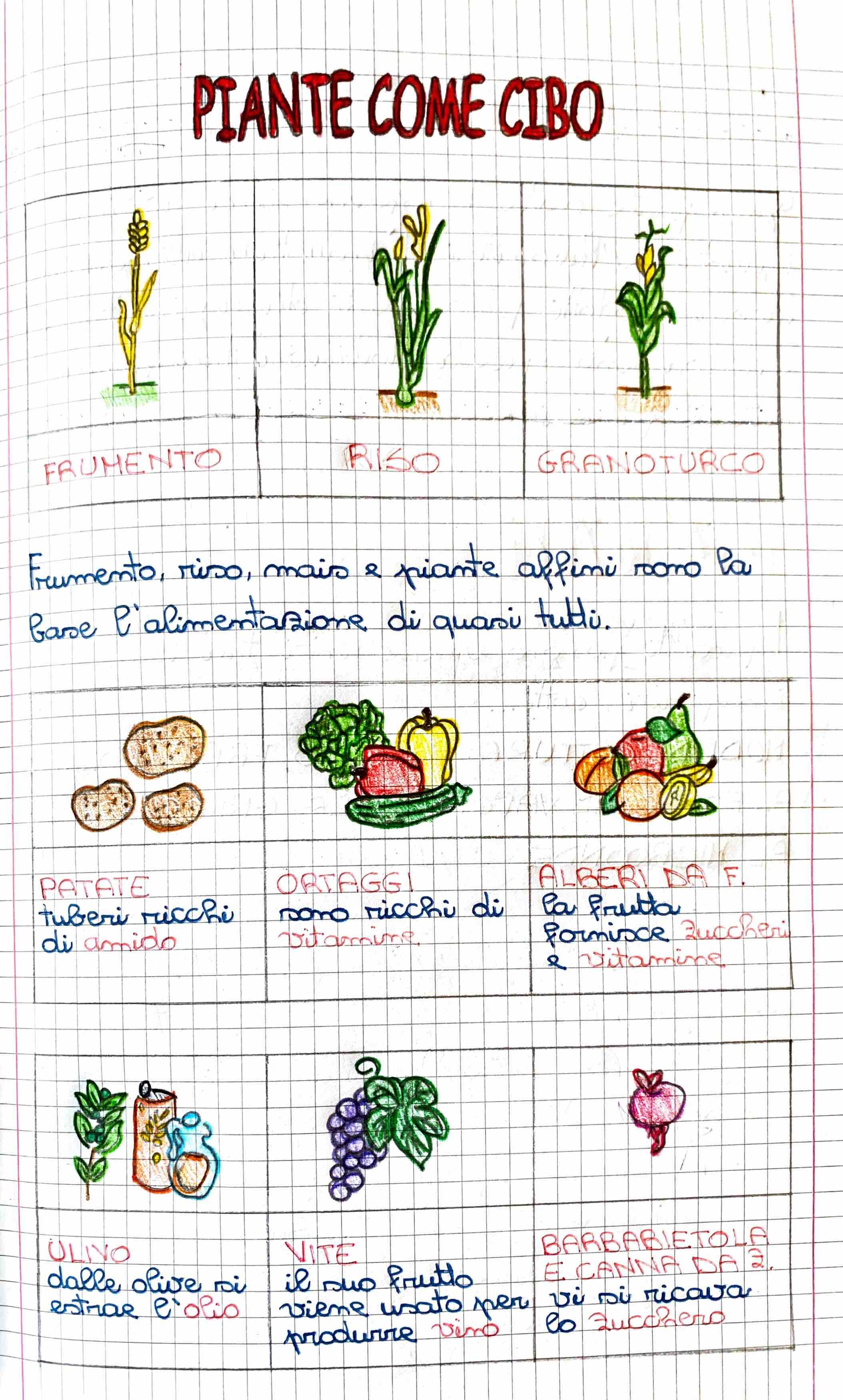 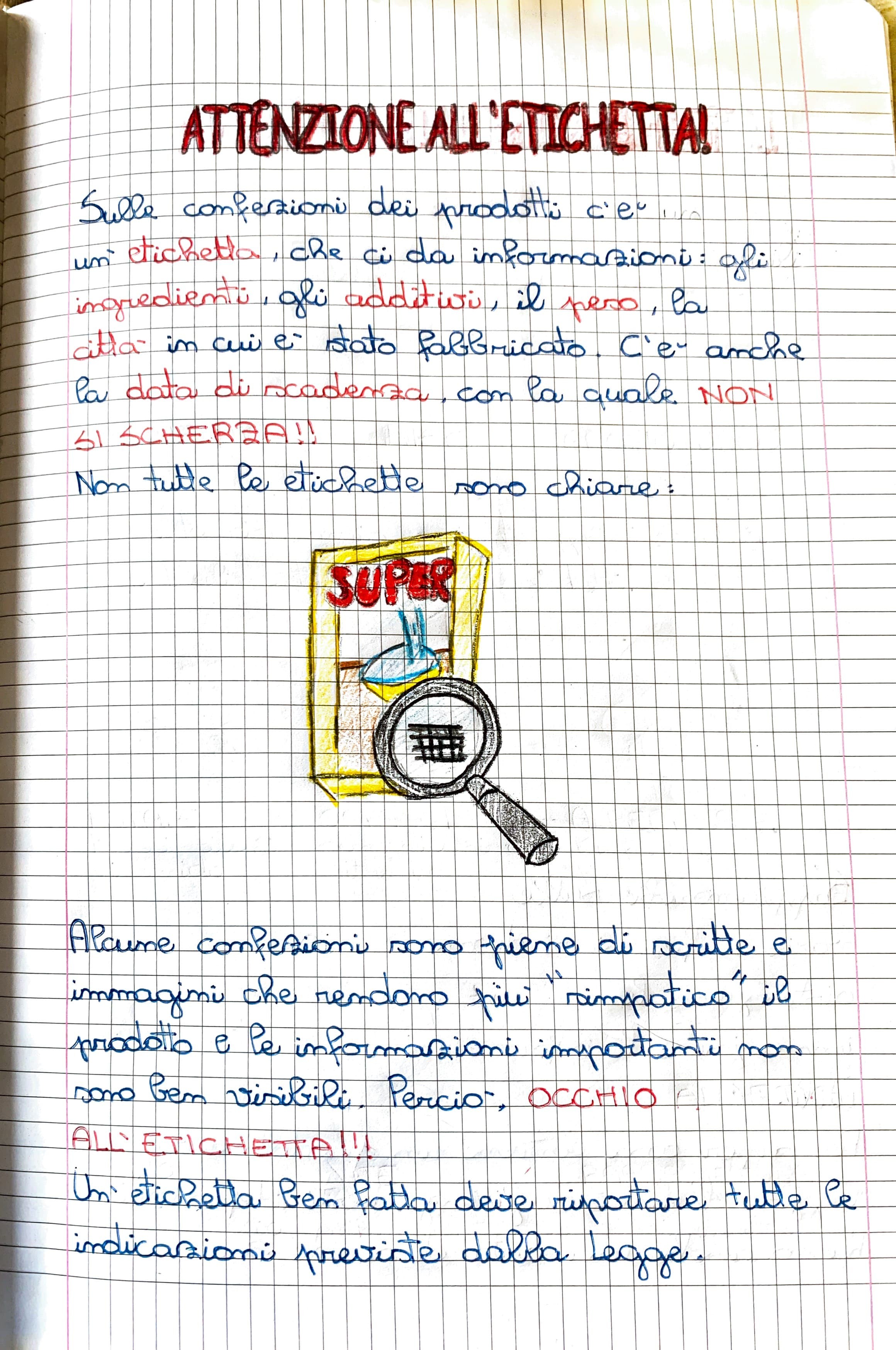 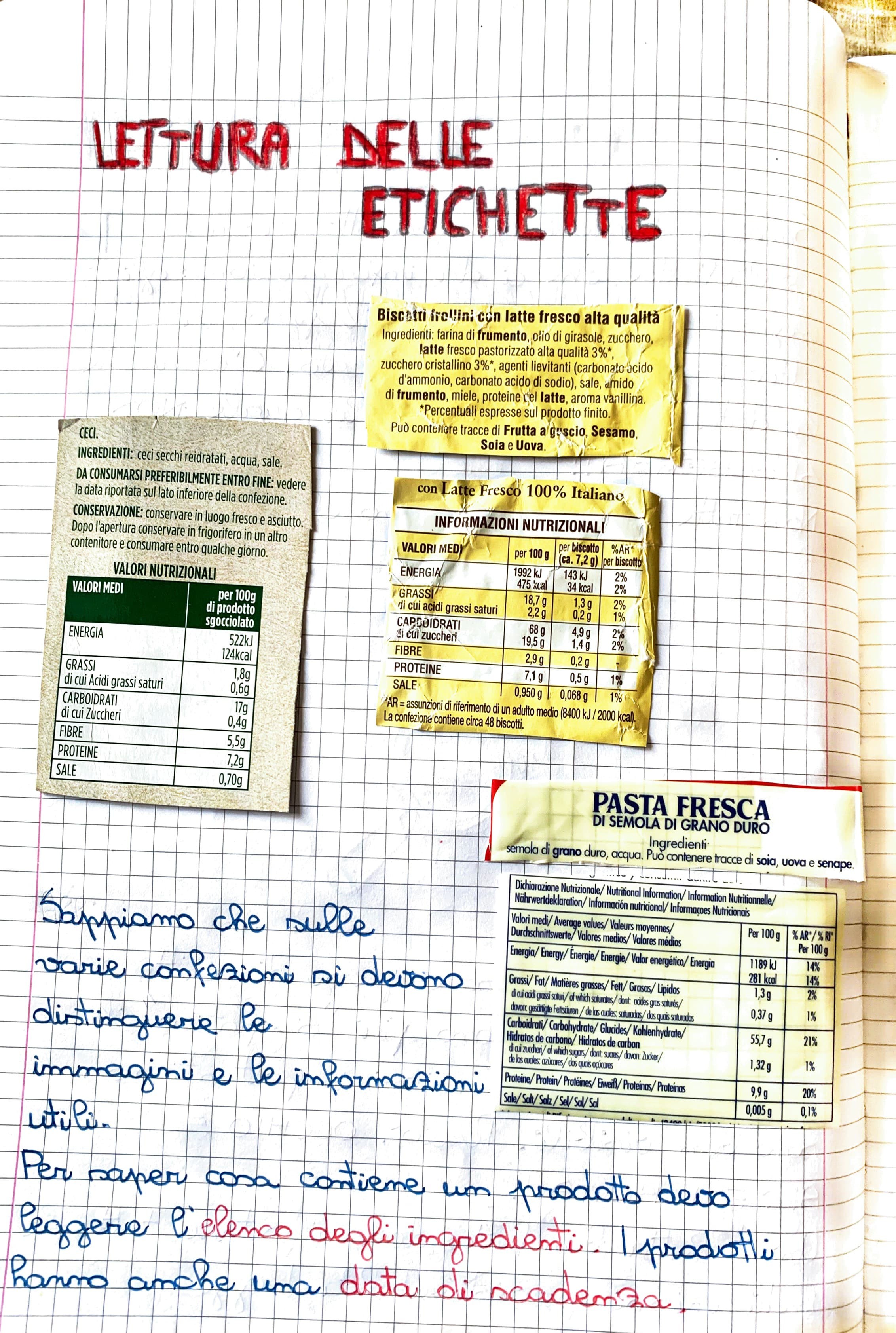 Alimentazione sana ed equilibrata:» l’OLIO EXTRA VERGINE: il principe della nostra tavola
L’ulivo è composto da:
E poi………
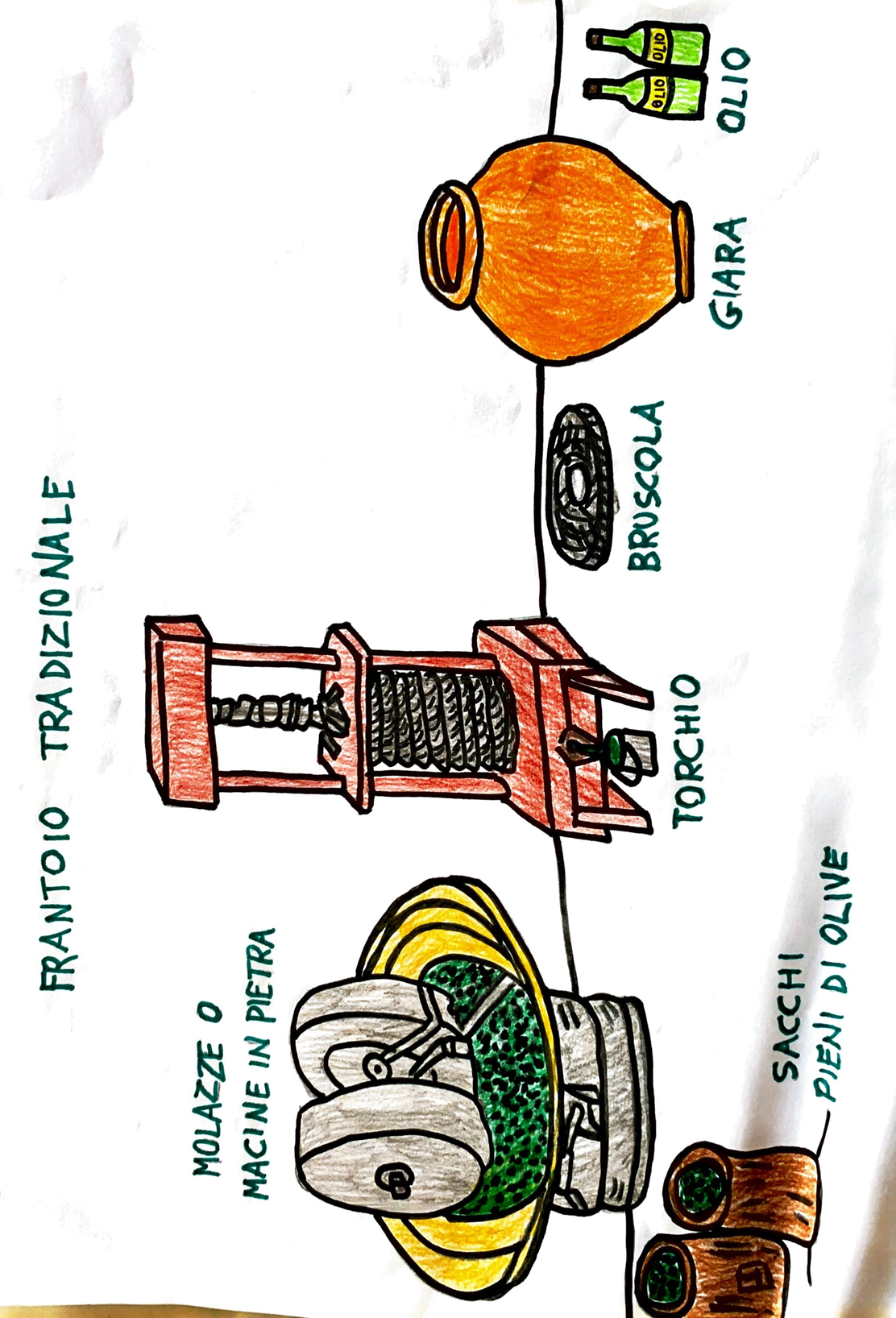 Adesso……
Dall’ulivo il nostro olio …..